SE1011Week 9, Lab
Today
Return Half Exam 4. I have it with me
Design Exercise
Class Variables and Constants
Arrays
SE-1011 Slide design: Dr. Mark L. Hornick Instructor: Dr. Yoder
1
One more note on static things…
UML diagram:

               Clothing
 - color: Color
 - styleLevel: int
 - numArticles: int
 + toString(): String
 + getNumArticles(): int
Text
2
New Feature: Support variable number of articles of clothing
ClothingList is hard-coded to three articles
Would like to be able to have lots of clothing
Don't want to have to edit Constructor, pick, and listClothing every time we add an article.

Wouldn't it be nice if we could have some sort of list object, and just pull out the object we want from the list, sort of like charAt for Strings?
SE-1011 Slide design: Dr. Mark L. Hornick Instructor: Dr. Yoder
3
Array
an object that holds multiple primitives or references of the same type using special syntax

each item in the array has its own index, just like Strings
SE-1011 Slide design: Dr. Mark L. Hornick Instructor: Dr. Yoder
4
Array Syntax
Type:
String // Object/reference type
int // primitive type
int[] // Holding array of integers type
Instantiation:
new String();         // Create new String object
new Clothing(…); // Create new Clothing
new int[5];     // Create new integer array object
SE-1011 Slide design: Dr. Mark L. Hornick Instructor: Dr. Yoder
5
Array Syntax
Exercise: 

Arrays are objects.
But is scores, declared 
	int[] scores;
An object or a reference? Pick one and explain your answer.
SE-1011 Slide design: Dr. Mark L. Hornick Instructor: Dr. Yoder
6
Using an array object
int[] squares = new int[5];
squares[0] = 0;
squares[1] = 1;
squares[2] = 4;
System.out.println("2 squared: "+ squares[2]);
SE-1011 Slide design: Dr. Mark L. Hornick Instructor: Dr. Yoder
7
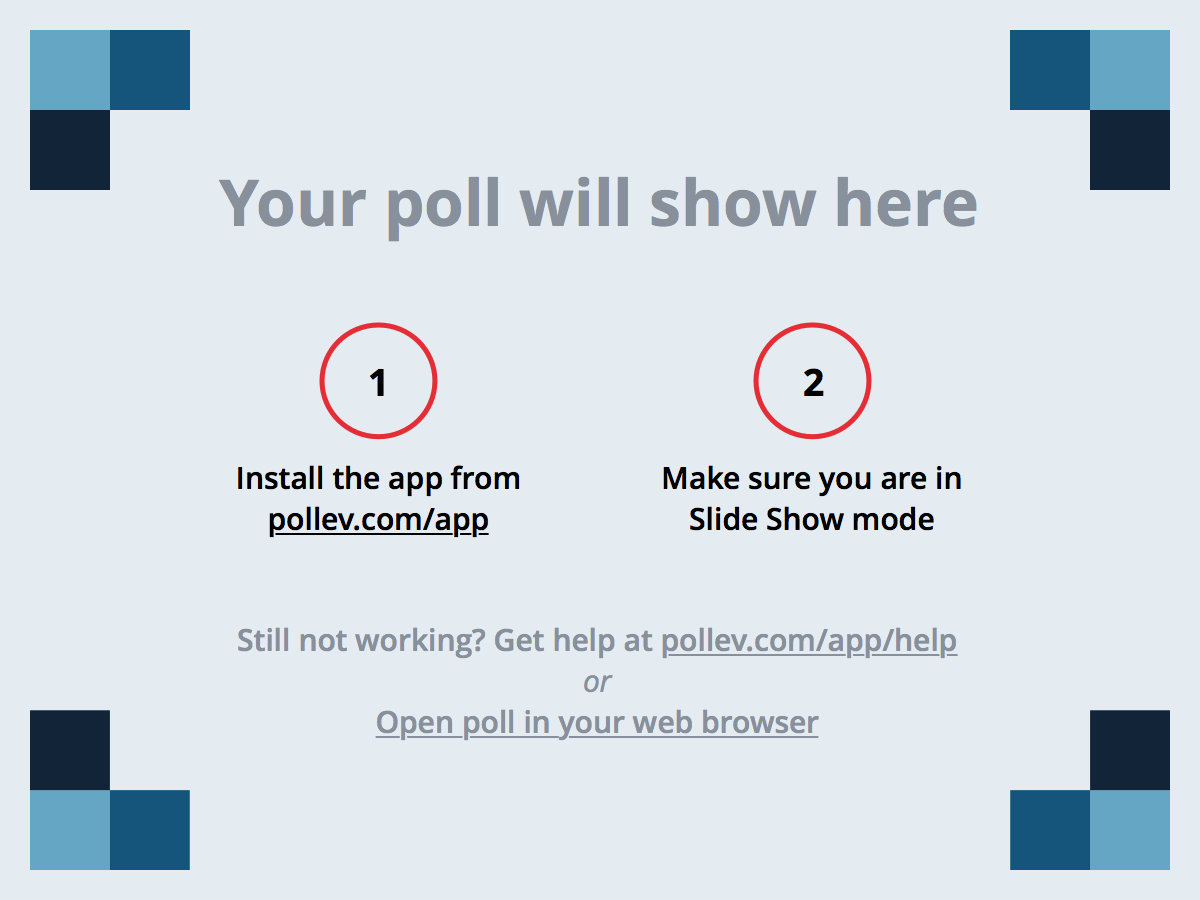 SE-1011 Slide design: Dr. Mark L. Hornick Instructor: Dr. Yoder
8
[Speaker Notes: Muddiest Point]
Acknowledgement
This course is based on the text
Introduction to Programming with Java by Dean & Dean, 2nd Edition
SE-1011 Slide design: Dr. Mark L. Hornick Instructor: Dr. Yoder
9